Welcome!
We would like to know who attends the training today so please sign in via chat:
Name
Email address
Your ABE role

In order for us to be able to verify your attendance at today’s training, we need the above information. You will then be able to request an attendance certificate.
If you are having difficulty with the program, please chat to:
Marty Olsen


Materials for today’s training:
Training Handout with Links
CASAS Skill Level Descriptors for Listening

CASAS IT PPT for today’s training:
M
For tech help, private chat to Marty Olsen
At the bottom (hover your mouse to reveal)
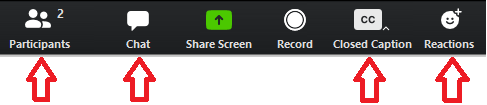 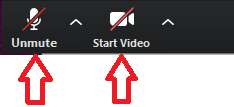 Keep mic and video off (looks like this – red line)
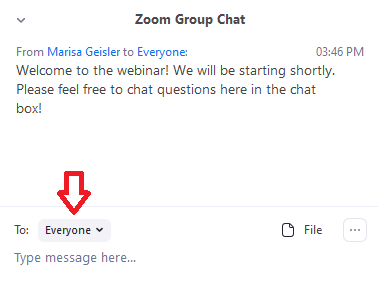 Administering the casas listening test
Marty Olsen – martha.olsen@gmail.com
Agenda
CASAS Overview
NRS-approved CASAS tests for ESL and ABE learners
Review – Standardized Testing Process
Listening Test Administration
CASAS Listening Content Standards
Resources
CASAS eTests
Questions
S
About CASAS
Comprehensive Adult Student Assessment System
Non-profit organization started in 1980 to develop basic skills assessments for adult education programs
National leader in adult basic education and adult ESL assessment
Approved by the U.S. Department of Education for NRS Reporting for ABE and ESL
Used in 36 states and internationally
Integrated System Approach
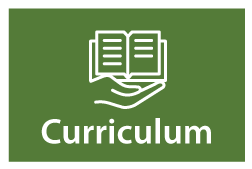 Basic Skills Content Standards and CASAS Competencies
Reading, Listening, Math Assessments Paper or computer-based testing (eTests)
QuickSearch Online – free resource to find instructional material titles
TOPSpro Enterprise (TE) – data accountability software to score and track student test scores and generate reports
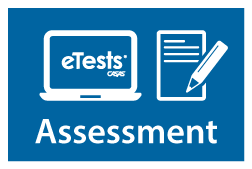 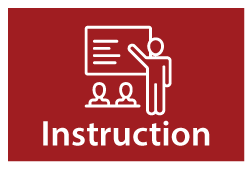 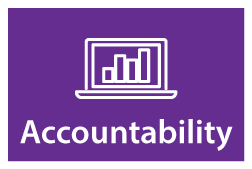 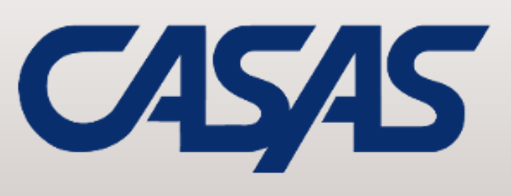 Tests Overview
M – Sign in reminder
How the                System Works
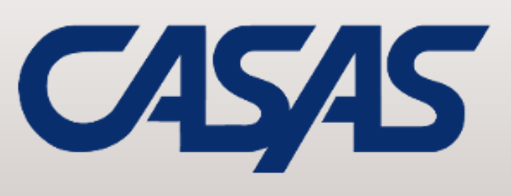 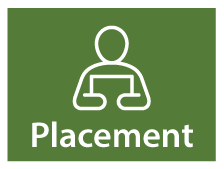 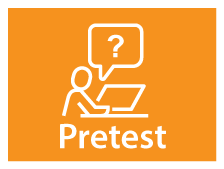 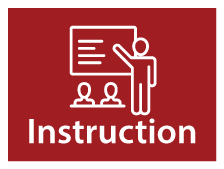 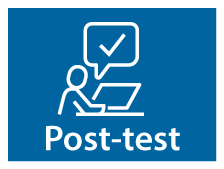 Use CASAS Locator or Appraisal to find appropriate pretests and place students in program.
Use CASAS post-tests to measure learning gains and document completion of NRS EFLs.
Use CASAS pretests to place students into NRS Educational Functioning Levels (EFLs) and identify instructional needs.
Use pretest results to guide teaching.
Use QuickSearch Online to find curriculum resources.
[Speaker Notes: 1. Placement:
The Locator available only for computer-based testing (CASAS eTests).
The locator test takes up to 15 minutes. An Appraisal test is typically 30-40 minutes.
2. Pretest:
Be sure to assess students in the same assessment series for their pretest and subsequent post-tests.
3. Instruct:
CASAS offers an online tool, QuickSearch Online, to locate instructor-recommended resources for classroom teachers.
4. Post-test:
CASAS recommends post-testing students after 70-100 instructional hours (or a minimum of 40 hours).]
Uses of                 Listening Test Results
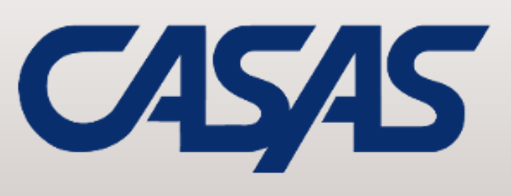 CASAS progress tests (pretests and post-tests) have four principal uses: 	
to identify a student’s skill level
to guide instruction
to measure learning progress
for accountability reporting
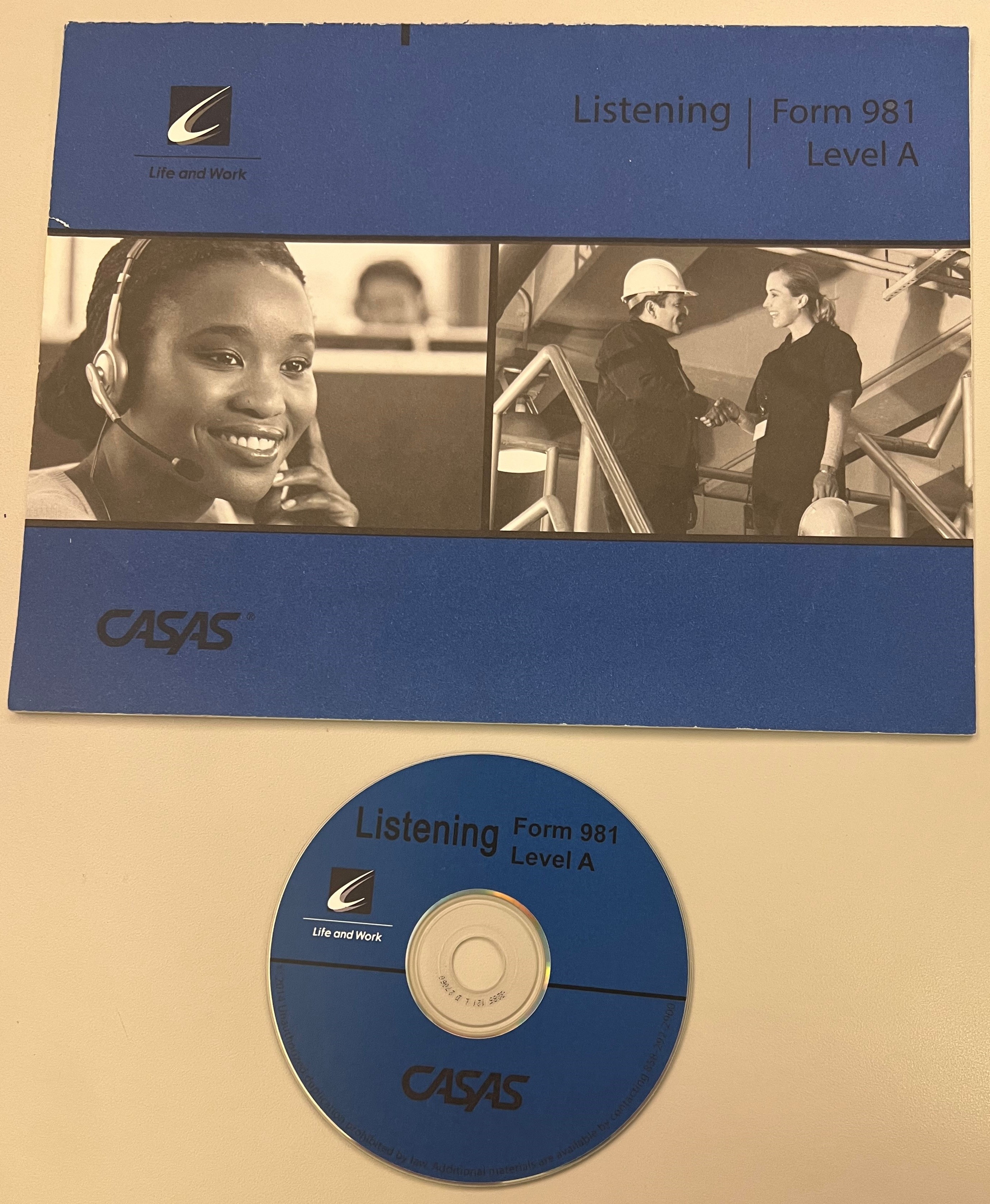 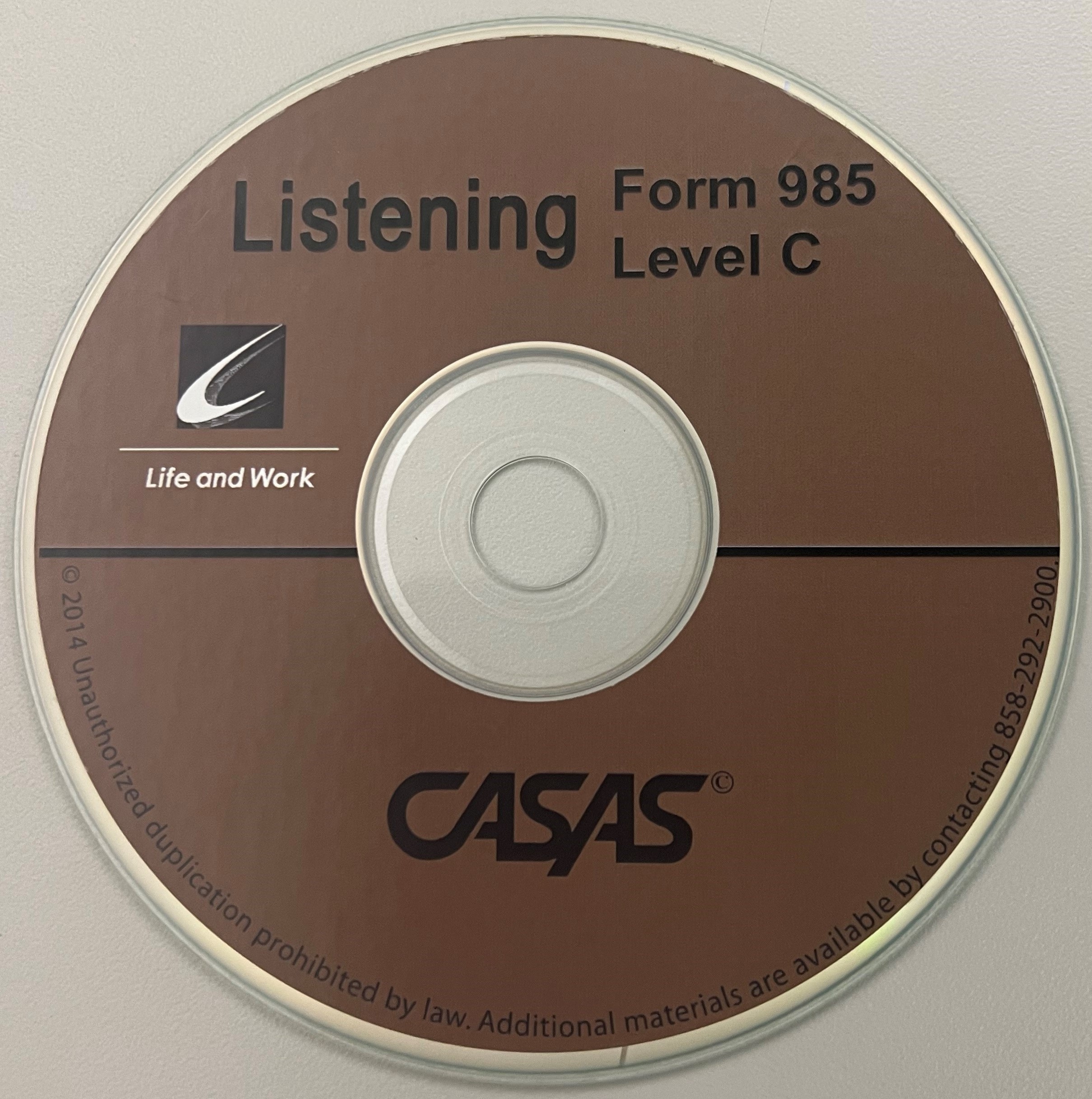 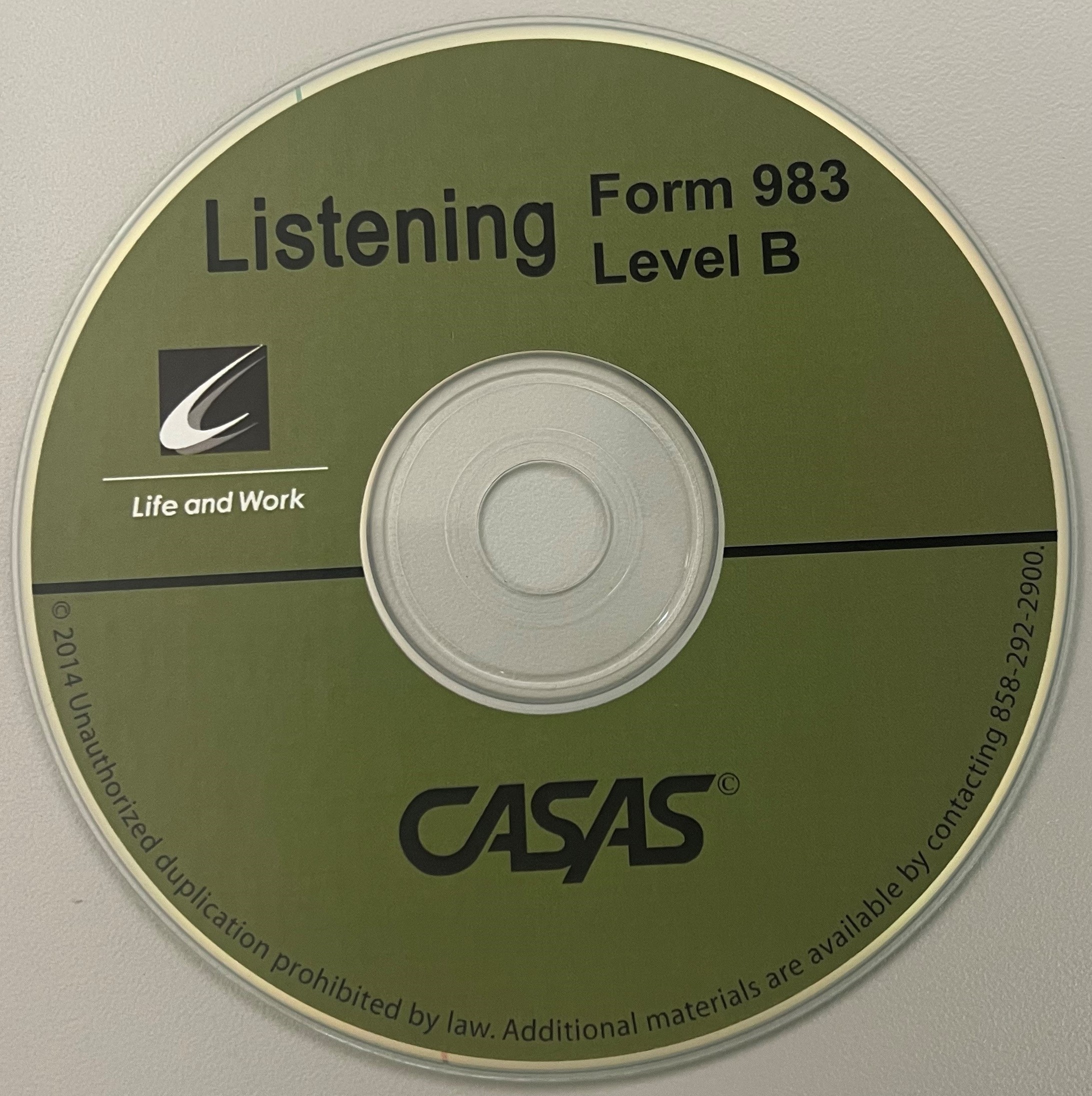 Level A
Level C
Level B
CASAS Assessments for ESL
**Now approved through June 30, 2023:
Life and Work Reading (80 Series)
Beginning Literacy (Forms 27 and 28)
Life and Work Listening (980 Series)

Reading GOALS  and Listening GOALS
Final form studies in progress
To be submitted for NRS approval in 2022
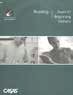 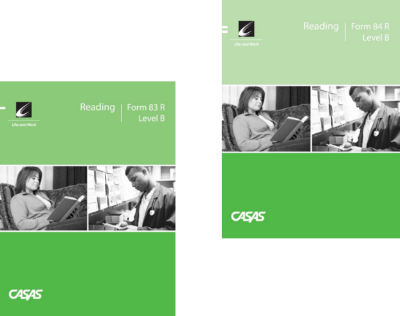 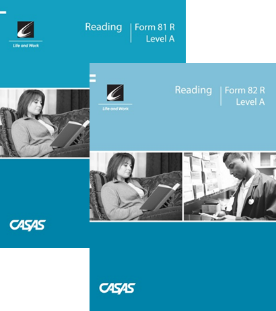 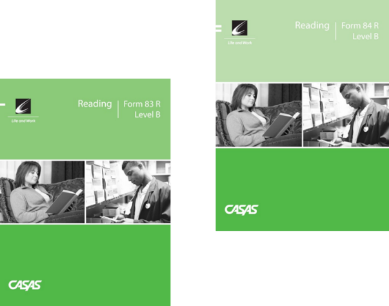 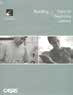 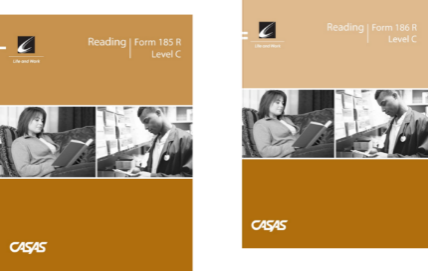 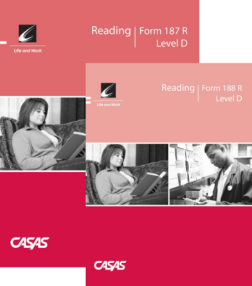 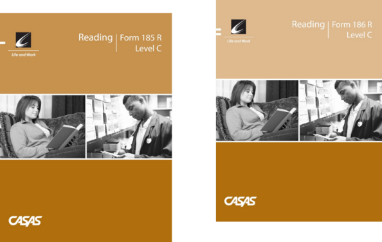 CASAS Assessments for ABE
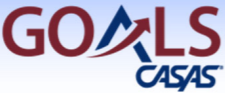 CASAS Reading GOALS (900 Series) – 
Greater Opportunities for Adult Learning Success
Approved through May 20, 2026
CASAS Math GOALS – 
**Now approved through June 30, 2023
Strongly aligned with College and Career Readiness Standards
Reading – assesses higher order thinking skills (Depth of Knowledge), complex informational text, and vocabulary, including academic language
Math – math concepts assessed in common life and work applications
ACCOMMODATIONS IN 
TEST ADMINISTRATION PROCEDURES
You may provide these accommodations in testing conditions for documented disabilities without contacting CASAS: 
allowing extended time
giving supervised breaks 
testing in an alternate room
It is not an appropriate accommodation to read a CASAS test or to allow use of a vocabulary pen, dictionaries, calculators or other electronic devices. 
Refer to CASAS Assessment Accommodations at CASAS.org for more information
MN Disabilities Website: https://pandamn.org/accommodations/casas-comprehensive-adult-student-assessment-system/ Details specific accommodations that may be used that will not decrease the validity of the test.
12
[Speaker Notes: The latest information CASAS Policies on Accommodations is posted on the CASAS website.
There are many different types of accommodations. If the information you need on the accommodations is not on the website, contact CASAS. 
Point out that the MN Disabilities website has specific details about accommodations.]
CASAS TESTS ARE STANDARDIZED TESTS. WHAT DOES THAT MEAN?
A standardized test is a test that is administered, scored, and interpreted in the same way for all test-takers.
Each student that takes the test should receive the same instructions
Each time a student takes the test, they should receive the same instructions.
STANDARDIZED TESTING GUIDELINES
Ask students to turn off and put away their cell phones. 
All personal items must be off the tables.
Tell students not to talk or get help from other students during the test.
Scratch paper is allowed for math tests, but not for reading or listening tests. All scratch paper must be collected and shredded after the test.
No cell phones, dictionaries, translators, or any other items allowed.
Allow adequate space between students.
14
[Speaker Notes: Ask participants – What do you remember about taking standardized tests in school?

Remind them that CASAS tests are standardized, government approved with strict testing policies.]
Standardized Test Administration Guidelines
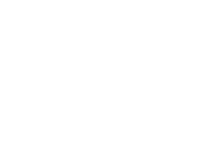 Appropriate
Inappropriate
Reading questions to students 
Translation devices
Allowing cell phones
Reviewing practice questions together
Providing start and end times on the board
Providing a relaxed, unhurried atmosphere.
Providing scratch paper (for math tests only) and pencils
CASAS Listening Test Assessment Process
ADMINISTERING THE LISTENING APPRAISAL
Life & Work Listening Form 80L

Paper-based
ESL only
30 minutes
Life & Work Listening 89L

Computer-based
10-14 minutes
Leads seamlessly into the appropriate pretest
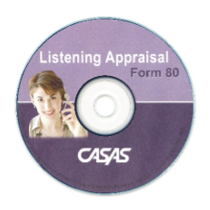 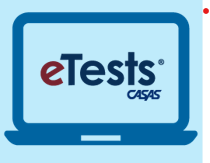 ADMINISTER THE LISTENING APPRAISAL
Testing materials needed
Answer sheets (purchased or school-made)
CD and CD player
Number 2 pencils with erasers

Before Testing
Locate START and PAUSE buttons on CD player. If necessary to briefly pause CD, use the PAUSE button, not the STOP button. (The STOP button will reset CD back to the beginning.)
NOTE: You can only pause the CD when you hear a BEEP. The purpose for pausing at the beep is to check for understanding and make sure that everyone is in the right place.
DO NOT replay any test question on the CD or read the scripts instead of playing the CD.
Administer the LISTENING Appraisal
There are no test booklets for the Listening Form 80 appraisal.
Point out the location of the box on the answer sheet for answering the practice items. 
Take the time to have everyone answer the practice items, then discuss and help as needed. 
Advise students to do their best and keep up with item numbers.
Don’t guess.
Stop when you can’t answer any more questions.
Walk around the room to check students’ work.
As you proctor, note that students are on the correct item.
[Speaker Notes: Ask participants “Why?” to most of these instructions – don’t assume they know or understand the importance of each]
ADMINISTER THE FORM 80 LISTENING APPRAISAL
Giving the Test
Start the CD. Every time you hear a beep, pause (not stop) the CD.
Part 1, questions 1-11 – All items will be repeated twice
Part 2, questions 12-26 – All items will be said only 1 time.

Sample Item from Part 1 (This in not printed for the student, only said aloud on CD.)
How many children does the man have?
(Woman):  How many children do you have?
(Man):        Three. . .two boys and one girl.
How many children does the man have?
A.  One
B.  Two
C.  Three
Scoring the Appraisal
and
Determining the Pretest
(Using Next Assigned Test Charts)
21
M
[Speaker Notes: Paper-based tests]
After the Listening appraisal
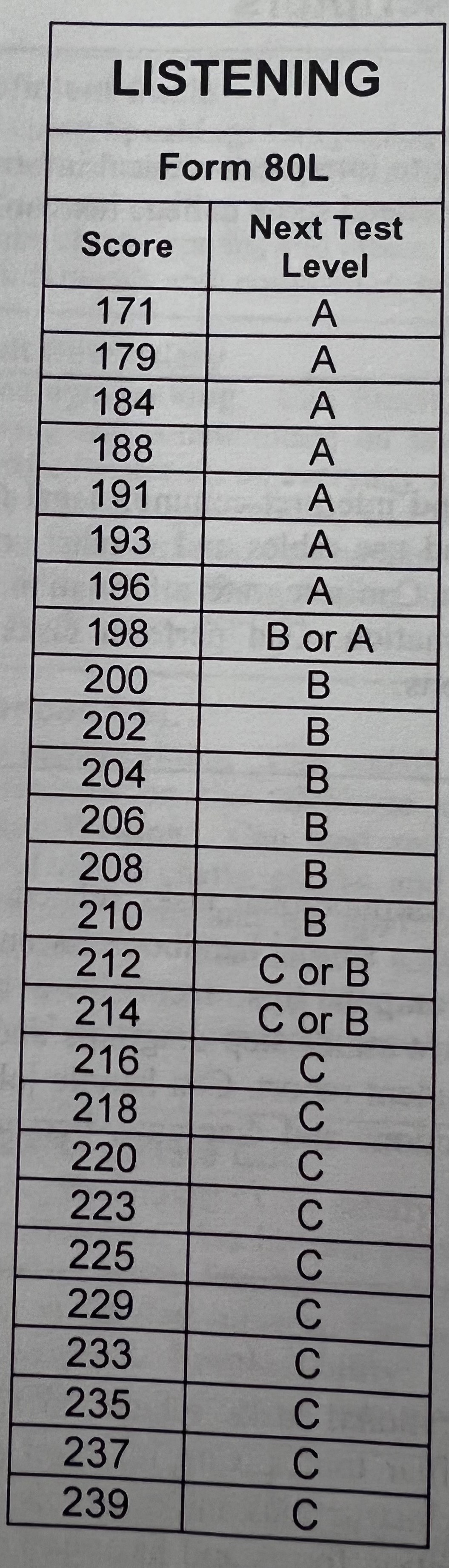 Pick up all answer sheets 
Check to ensure that names are complete and answers are clearly marked
Score the tests
Use the “Next Assigned Test” charts to determine appropriate pre-test to administer
Administering the Form 980 Listening Pretest
Level A – Forms 981 and 982
49 minutes
Part 1 – has a test booklet with colorful pictures
Parts 2 and 3 – no booklet, only listen
All items are repeated twice
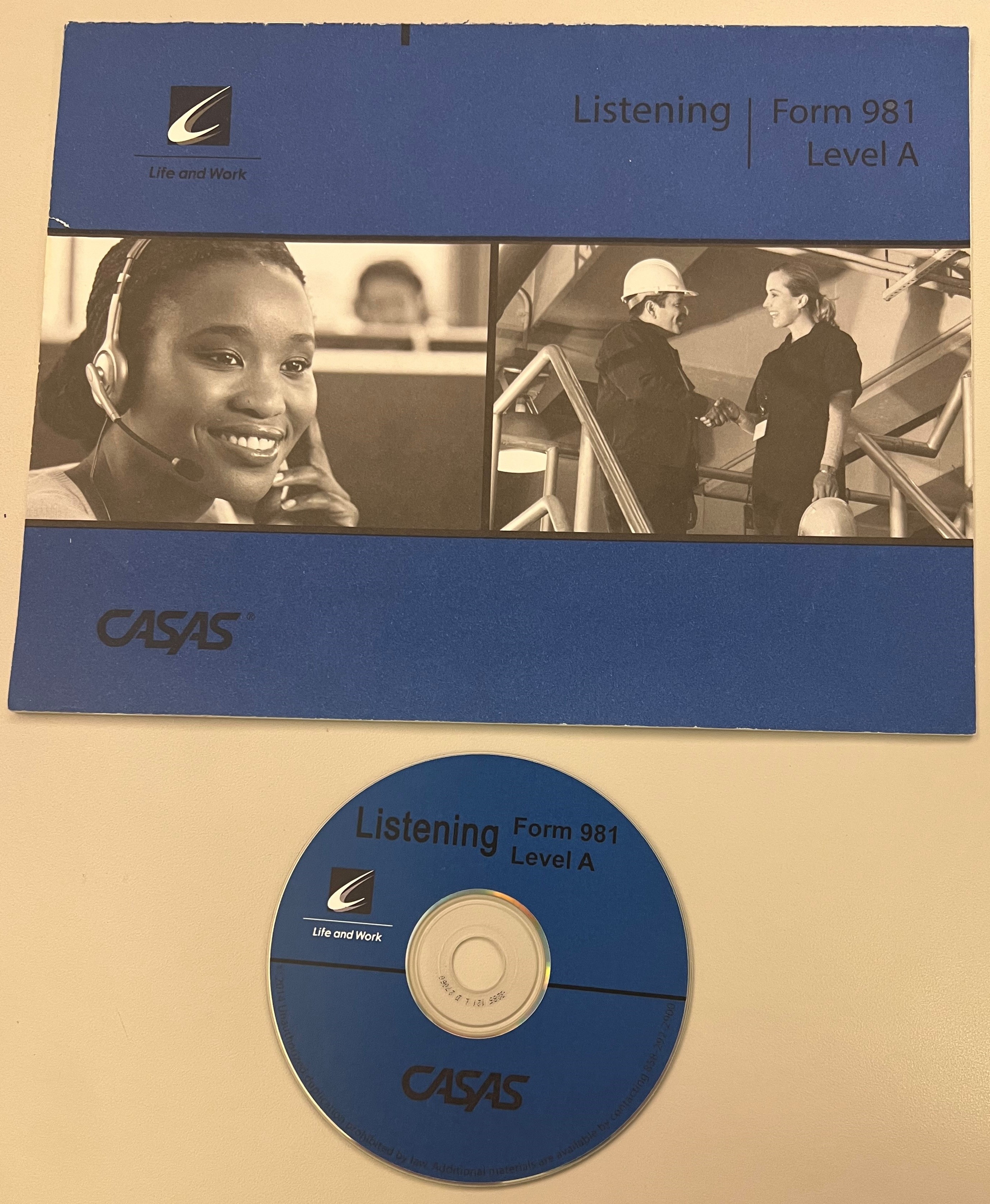 Administering the form 980 Listening Pretest
Level B – Forms 983 and 984
52 minutes
No booklets, only listening
Parts 1 and 2 – items are repeated twice
Part 3 – items are said only one time
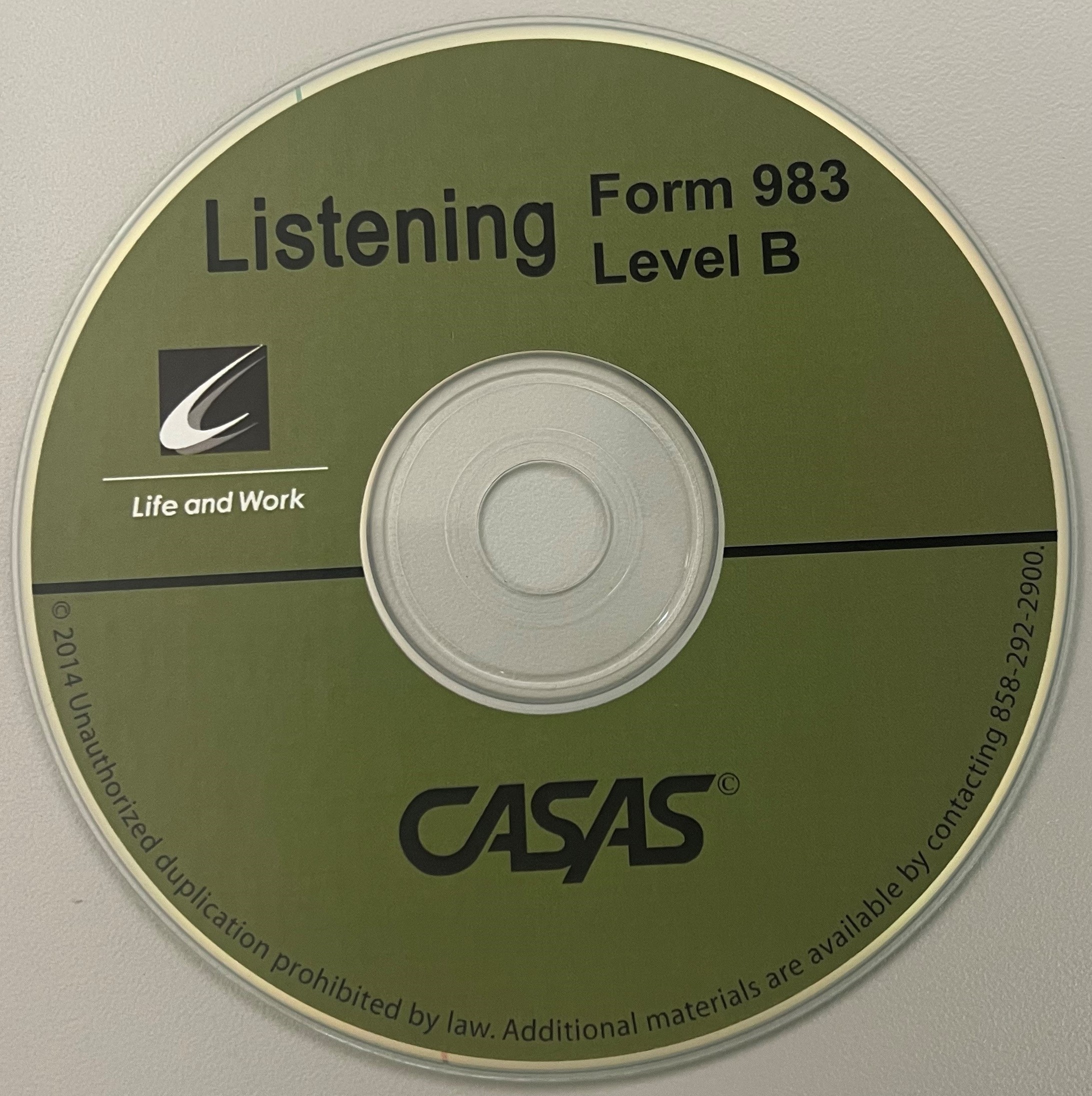 Administering the form 980 Listening Pretest
Level C – Forms 985 and 986
51 minutes
No booklets, only listening
All 3 Parts – items are said only one time
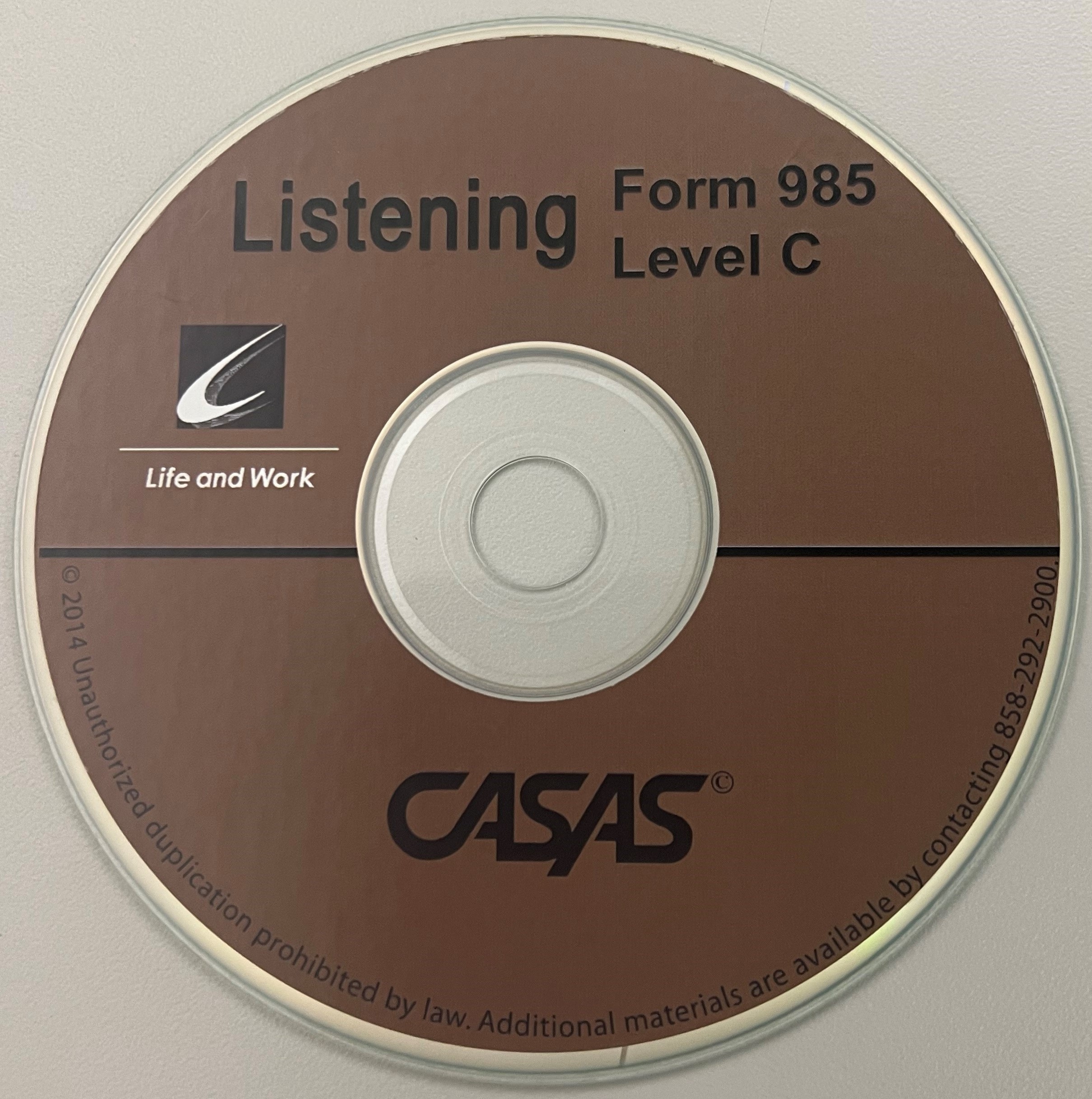 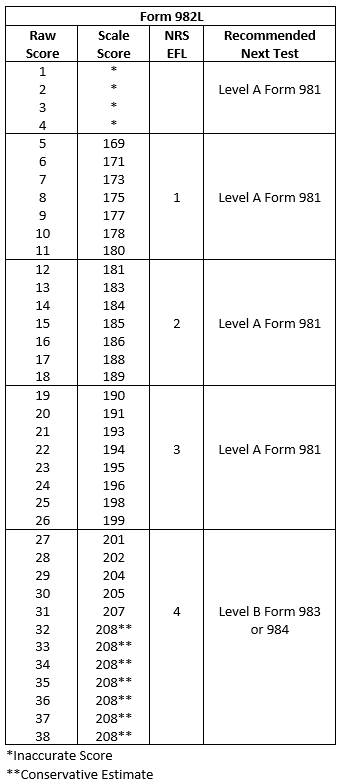 Is it a Valid score?
(*) Inaccurate Score – no score, redo with a lower test form

Mid-range scores (no stars) – valid

(**) Conservative Estimate –  cannot be reported in SiD
What Do You Need to Know About Post-testing?
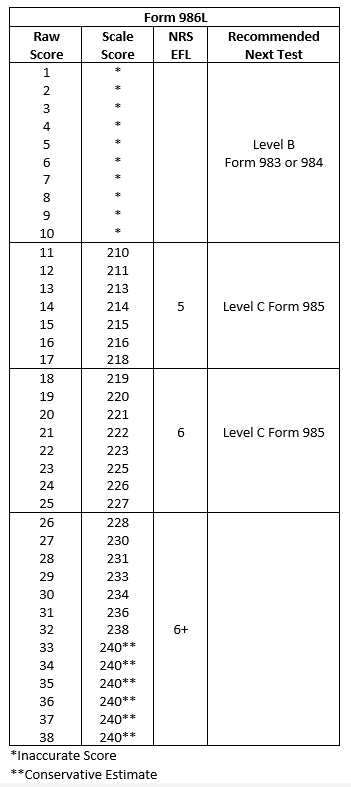 Only after 40 or more hours of instruction.
Use the Next Assigned Test chart found in the Test Administration Manual (TAM) to determine the appropriate post-test.
You must always give a different form than the previous test administered (even if it’s been years).
Ask “Can the learner get a level gain with the same level test as the pretest?” 
If not, it is best to administer a test from the next higher level
Once a student scores >227 on a posttest
Student will be marked as “Completed ESL” in listening
No more listening testing needed
CASAS Listening Test ResultsInstructional Considerations
M
CASAS Skill level descriptors - Listening
CASAS Listening Basic skills content standards
https://www.casas.org/docs/research/listening-content-standards.pdf?sfvrsn=b2d02338_3?Status=Master
BASic skills content standardshttps://www.casas.org/docs/default-source/pagecontents/life-and-work-listening-980-series---basic-skills-content-standards-by-form.pdf?sfvrsn=339f8a70_12?status=master
CASAS Competencies
Test Item #
Life and work listening sample test itemshttps://www.casas.org/product-overviews/curriculum-management-instruction/sample-test-items/life-and-work-listening
CASAS Competencies
Sample Test Booklets
Level A
Level B
Level C

ETest Sampler
https://casasportal.org/eTests
Use Sample Test Items to:
Familiarize students with CASAS items
Give students practice in taking a CASAS test
Make future testing go more smoothly
Help reduce student test-taking anxiety
listening Skills practice
ESOL Listening Practice Tests (by level)
https://www.seminolestate.edu/els/pett/listening
Listening and Dictation Project
https://www.seminolestate.edu/els/listening-and-dictation
10 Awesome Activities to Improve Intermediate ESL Students’ Listening
https://www.fluentu.com/blog/educator-english/esl-listening-activities-intermediate/
Randall’s ESL Cyber Listening Lab
https://www.esl-lab.com/
ESL Listening Activities, Games, Worksheets, and Lesson Plans
https://www.eslactivity.org/english-listening-tip/
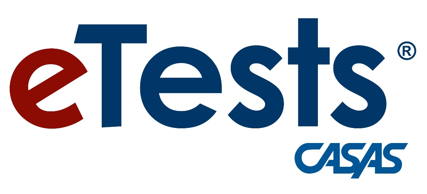 Going live! Checklist
First Steps
M
“Going Live” Checklist
Prior to beginning online CASAS testing, you must complete the checklist found at:
https://www.casas.org/product-overviews/software/casas-etests/-going-live-checklist
Getting Started with casas eTests
Online, interactive training  provided by Elizabeth Scheib, CASAS
Tuesday, February 8, 1:00-3:00 p.m.
Via ZOOM - https://zoom.us/j/93744226770?pwd=TUh6NCtHa0ZJQWFJZHRaOEhZRlZvUT09
Questions?